„Love is in the air” u 1.b
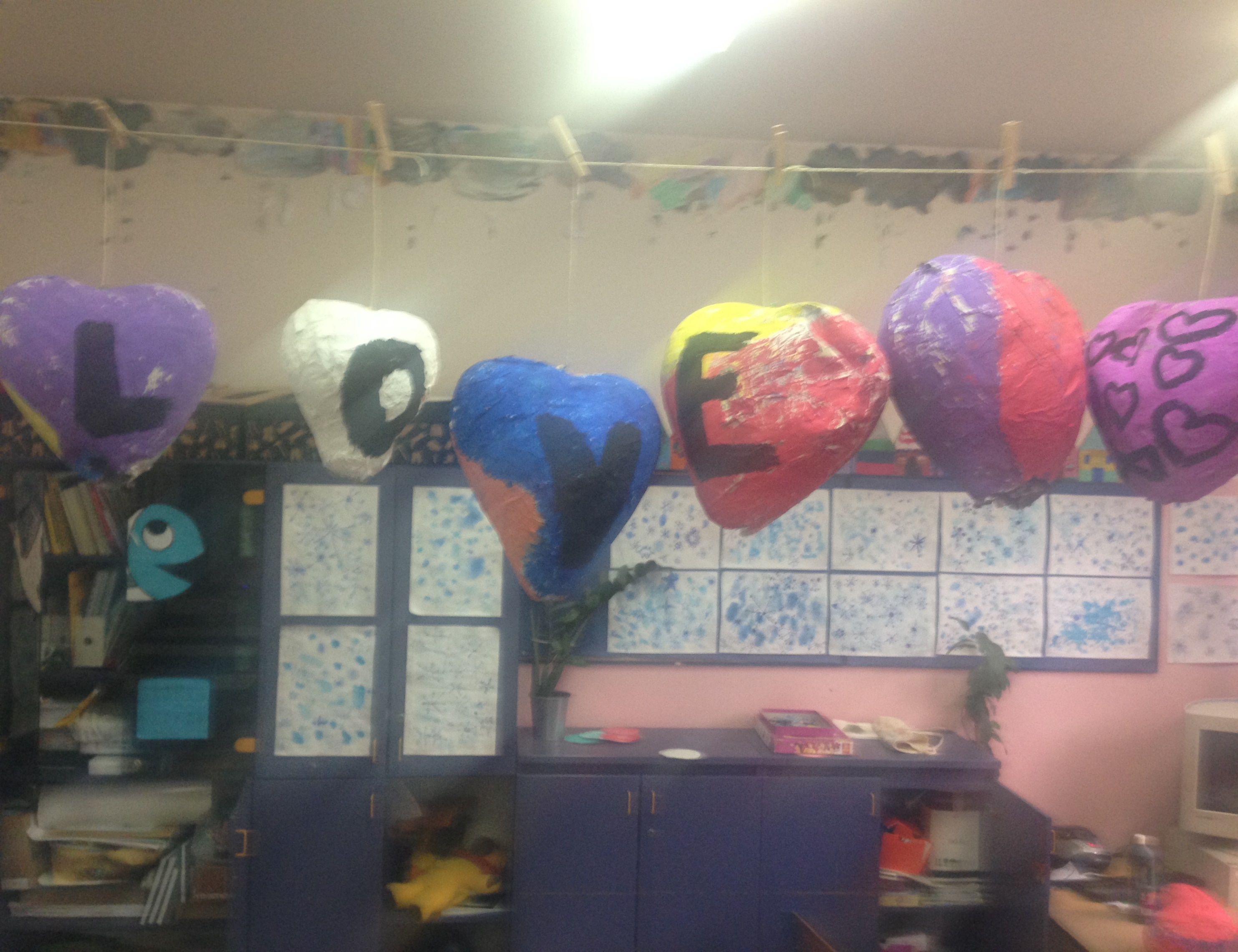 Faza 1.- kaširanje balona
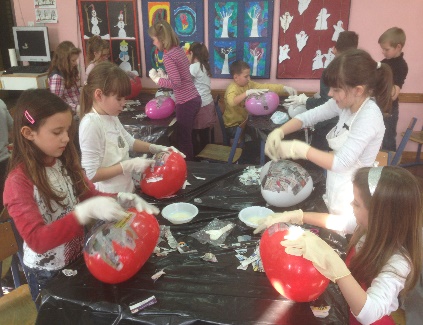 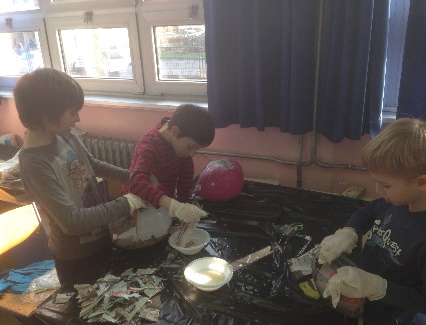 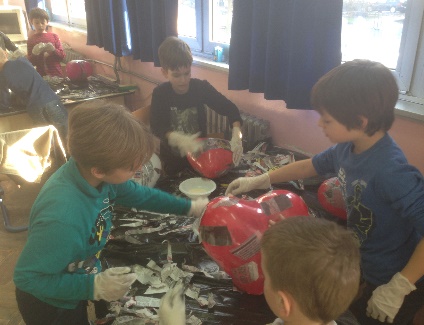 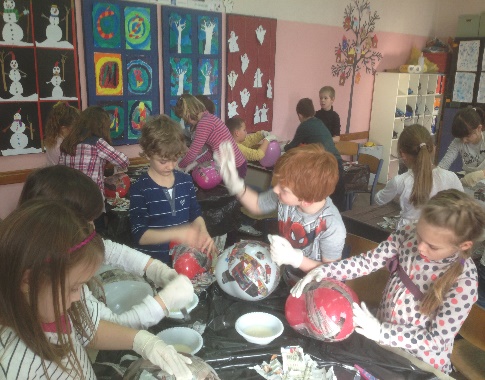 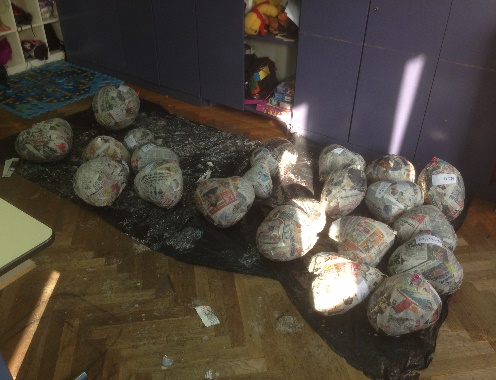 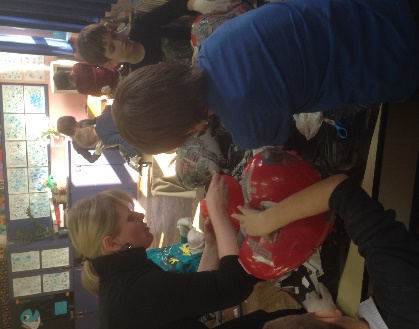 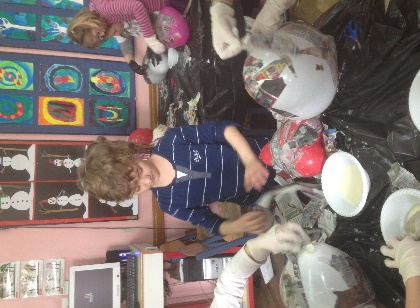 Napušeš balon
Oblijepiš balon novinskim papirom i ljepilom od brašna
Faza 2.- bojanje
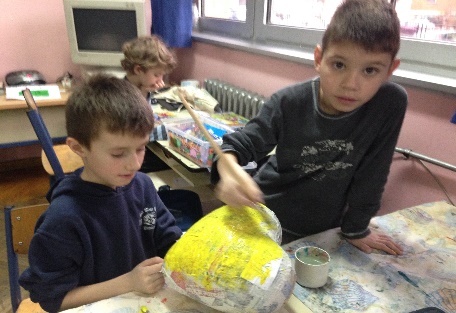 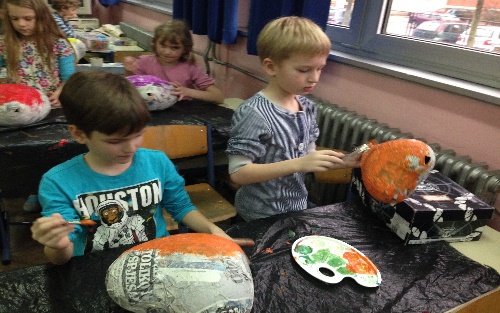 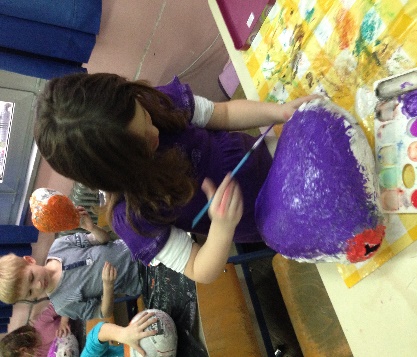 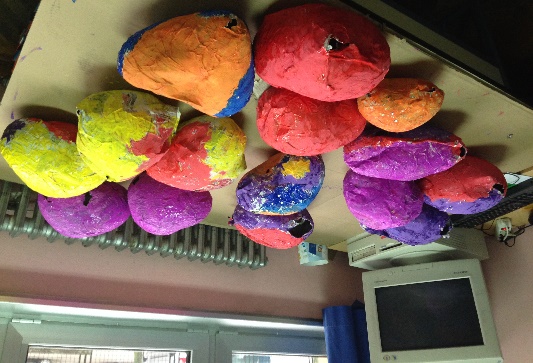 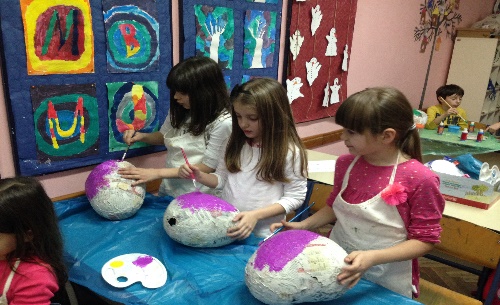 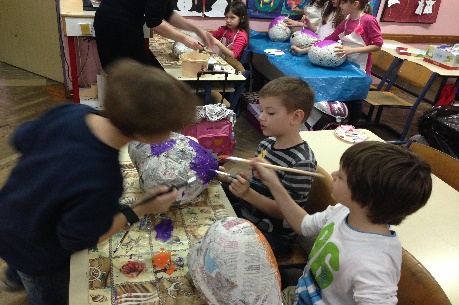 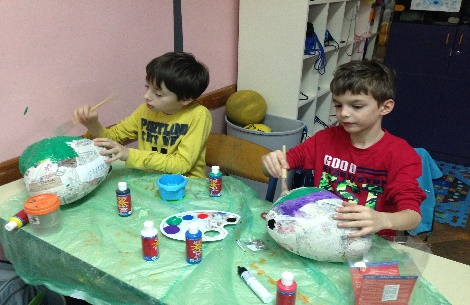 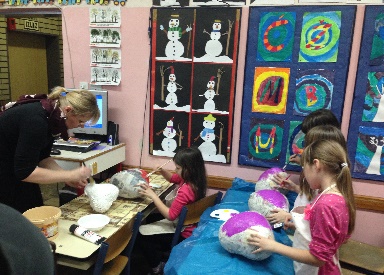 Faza 3. –uređenje razreda